Space-Efficient Algorithms for Longest Increasing Subsequence
Masashi Kiyomi, Hirotaka Ono, Yota Otachi, Pascal Schweitzer, Jun Tarui
Theory of Computing Systems 64, pp.522-541, 2020
Presenter: Zhi-Cheng Shen
Date: June.13, 2023
1
Abstract
Given a sequence of integers, we want to find a longest increasing subsequence of the sequence. It is known that this problem can be solved in O(n log n) time and space. Our goal in this paper is to reduce the space consumption while keeping the time complexity small. For √ n ≤ s ≤ n, we present algorithms that use O(s log n) bits and 
O( 1/s · n2 · logn) time for computing the length of a longest increasing subsequence, and O( 1/s · n2 · log2n) time for finding an actual subsequence. We also show that the time complexity of our algorithms is optimal up to polylogarithmic factors in the framework of sequential access algorithms with the prescribed amount of space.
2
Patience Sorting
S1 = <2, 8, 4, 9, 5, 1, 7, 6, 3>
Lis(S1) = 4
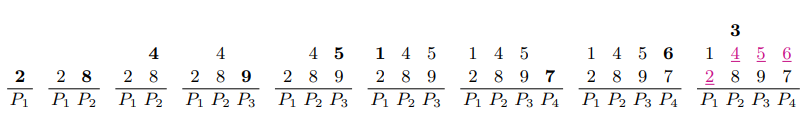 3
Time & Space Complexity
Time: O(nlogn)
Space: O(nlogn) bits of working space
4
Correctness of Patience Sorting
5
S1 = <2, 8, 4, 9, 5, 1, 7, 6, 3>Lis(S1) = 4
6
Time & Space complexity
Time: O(n2)
Space: O(nlogn) bits for working space
7
A Simple O(n) Bits Algorithm
S1 = <2,6,4,7,5,1,8,9,3,10,11,12,13,14,7>         S6 = <10,11,12,13,14>
P1 = 2,1                                                              P6 = 10
S2 = <6,4,7,5,8,9,3,10,11,12,13,14,7>               S7 = <11,12,13,14>
P2 = 6,4,3                                                           P7 = 11
S3 = <7,5,8,9,10,11,12,13,14,7>                         S8 = <12,13,14>
P3 = 7,5                                                               P8 = 12
S4 = <8,9,10,11,12,13,14,7>                               S9 = <13,14>
P4 = 8,7                                                               P9  = 13
S5 = <9,10,11,12,13,14>                                      S10  = <14>
P5 = 9                                                                   P10 = 14
8
S1 = <2, 8, 4, 9, 5, 1, 7, 6, 3>P1 = 2,1
S2 = <8,4,9,5,7,6,3>
P2 = 8,4,3
S3 = <9,5,7,6>
P3 = 9,5
S4 = <7,6>
P4 = 7,6
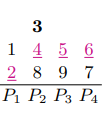 9
Main Algorithm
Given an integer s satisfying  n1/2 <= s <= n

It scans over the input O(n/s) times

In each pass, it assumes that a pile Pi with at most s elements is given, which has been computed in the previous pass. Using this pile Pi, it filters out the elements in the previous piles P1, . . . , Pi-1.

As a result of the pass, it computes a new pile Pj with at most s elements such that j ≥ i + s.
10
Main Algorithm
11
S1 = <2,6,4,7,5,1,8,9,3,10,11,12,13,14,7>
LIS = <2,4,5,8,9,10,11,12,13,14>
LIS(S1) = 10
Let n = 15, i = 1, s = 4
P1 = (2,1)

S2 = <6,4,7,5,8,9,3,10,11,12,13,14,7>
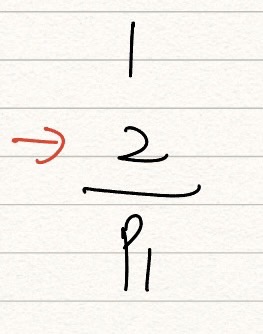 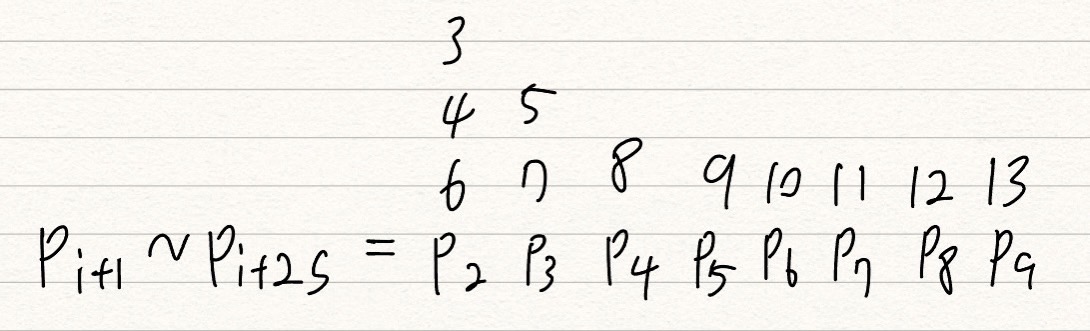 12
P9 = (13)
T3 = <14>
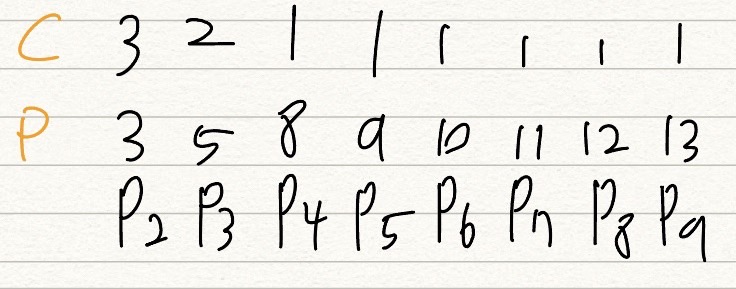 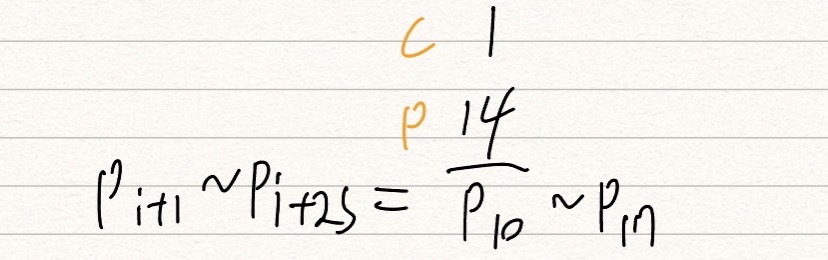 13
Time & Space Complexity
Time: each iteration need O(nlogn), it scans input (n/s) time,
           so O(nlogn) * (n/s) = O(1/s * n2logn)

Space: O(slogn) bits for working space, because (i+2s) – (i+1) = O(s)
14
Thanks~
15